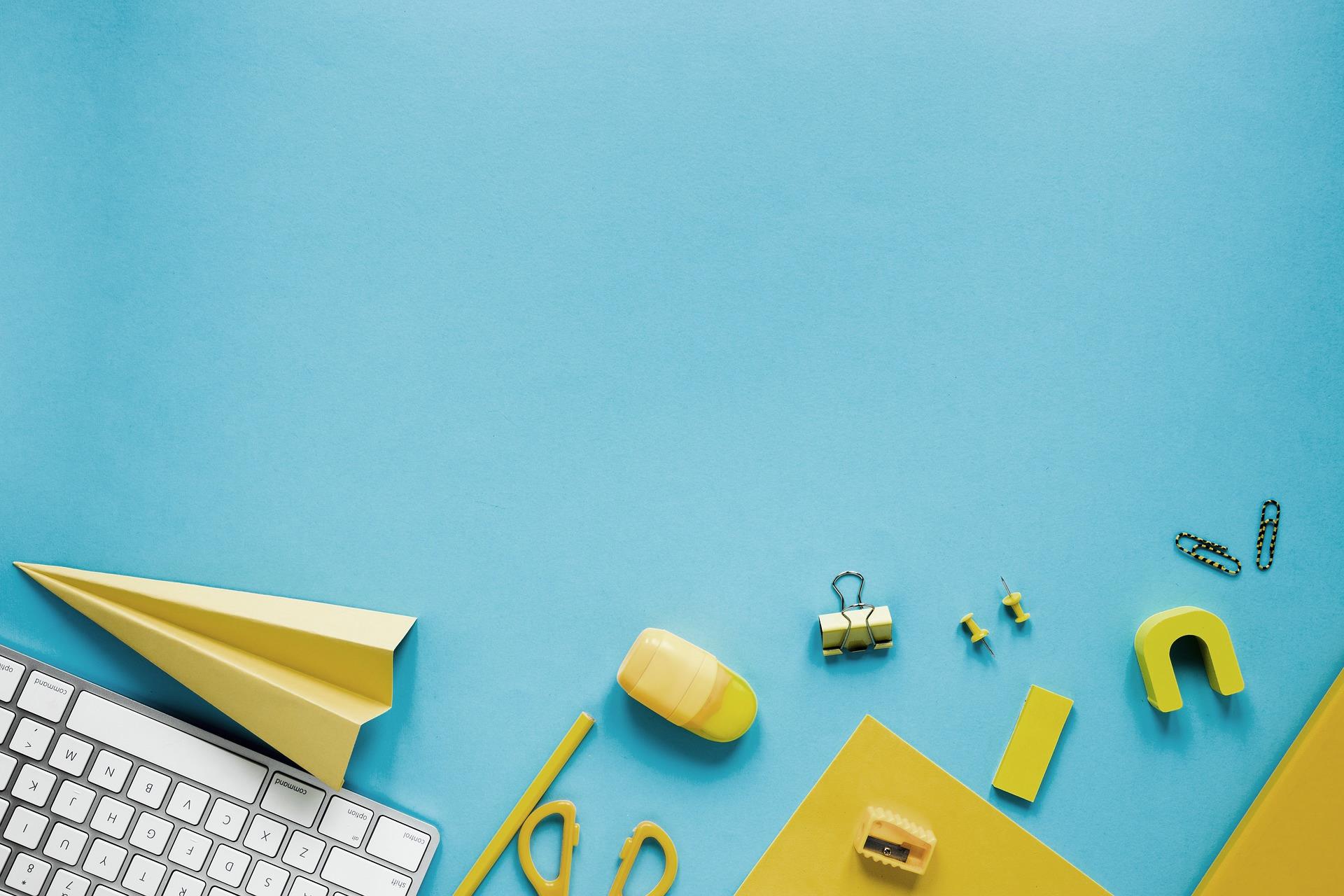 О ПРОВЕДЕНИИ АТТЕСТАЦИИ 
ПЕДАГОГОВ ОРГАНИЗАЦИЙ ОБРАЗОВАНИЯ
АТТЕСТАЦИЯ ПЕДАГОГОВ
ЭТАПЫ АТТЕСТАЦИИ
для заместителей руководителя организаций образования, заместителей руководителя и методистов методических кабинетов (центров):

квалификационная оценка; 
комплексное аналитическое обобщение результатов деятельности; 
собеседование на заседании аттестационной комиссии с презентацией результатов деятельности (в случаях несовпадения оценки самооценивания и оценки комиссии)
для педагогов: 

национальное квалификационное тестирование; 
квалификационная оценка; 
комплексное аналитическое обобщение результатов деятельности
для руководителей организаций образования и методических кабинетов (центров):

1) национальное квалификационное тестирование;
2) квалификационная оценка; 
3) комплексное аналитическое обобщение результатов деятельности;
        4) собеседование на заседании аттестационной комиссии с презентацией результатов деятельности (в случаях несовпадения оценки самооценивания и оценки комиссии
АТТЕСТАЦИЯ ПЕДАГОГОВ
КТО СДАЕТ НКТ?
НАЦИОНАЛЬНОЕ КВАЛИФИКАЦИОННОЕ ТЕСТИРОВАНИЕ
Педагоги: 

идущие на очередное (досрочное) присвоение квалификационной категории;

выпускники вузов и ТиПО по педагогическим специальностям, вновь прибывшие лица сдают НКТ для присвоения квалификационной категории «педагог»;

возобновившие работу в должности, по которой присвоена квалификационная категория, независимо от причин ее прекращения;

перешедшие в организации образования с уполномоченного органа в области образования, органов управления образованием, организаций повышения квалификации, высших учебных заведений;

находившиеся на обучении (стажировке) по специальности за пределами Республики Казахстан;

осуществлявшие педагогическую деятельность и прибывшие в Республику Казахстан из стран ближнего и дальнего зарубежья;

впервые приступившие к педагогической деятельности при наличии документов, подтверждающих образование, трудовой стаж, сдают НКТ на категорию, соответствующую квалификационным требованиям
Формат проведения: электронный
Заявление в Национальный центр тестирования по ссылке ngt.testcenter.kz (подается самостоятельно)
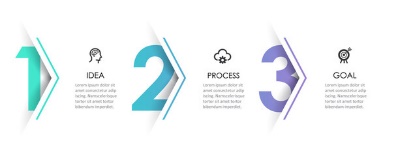 Национальный центр тестирования формирует график проведения НКТ и направляет в личный кабинет педагога пропуск
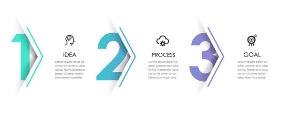 Сдача Национального квалификационного тестирования на базе организации определенной НЦТ
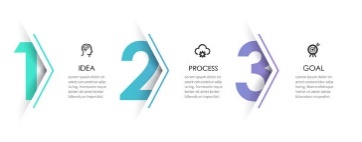 АТТЕСТАЦИЯ ПЕДАГОГОВ
НКТ
Увеличен процент проходных баллов тестирования:

 для выпускников - до 70%;
для педагогов на категорию «педагог-мастер - до 90%.
НЦТ предоставляет в региональные управления образования, и уполномоченный орган в области образования доступ для проверки электронных сертификатов с результатами тестирования
Пересмотрено тестирование педагогов физической культуры с правом выбора: 

сдача НКТ;
тесты Первого Президента Республики Казахстан – Елбасы;
Предусмотрены тестовые задания для воспитателей интернатных,  специальных организаций, общежитий
АТТЕСТАЦИЯ ПЕДАГОГОВ
Процедура приема документов
Осуществляется через:
веб-портал «электронного правительства» egov.kz

 Канцелярию МИО

Государственную корпорацию «Правительство для граждан».

Срок оказания: 20 мин.
Государственная услуга
Аттестационная комиссия запрашивает по информационной системе:

1) удостоверение и приказ о присвоенной квалификационной категории (для лиц, ранее имевших квалификационную категорию);
2) документ о прохождении национального квалификационного тестирования;
3) документы, подтверждающие профессиональные достижения; 
4) на квалификационную категорию «педагог-исследователь» или «педагог-мастер» - обобщение опыта; 
5) видеозаписи уроков/занятий с листами наблюдения и анализом уроков/занятий (за исключением педагогов ПМПК);
6) выписка из протокола педагогического совета организации образования.

Было: 11 документов
Интеграция с автоматизированными системами или НОБД
АТТЕСТАЦИЯ ПЕДАГОГОВ
Впервые:
Присвоение квалификационных категорий включено в компетенцию :
                                       «педагог» - организаций образования; 
                                       «педагог-модератор» - районных/городских отделов образования;
                                       «педагог-эксперт», «педагог-исследователь» – управлений образования;
Процедуру присвоения квалификационной категории «педагог-мастер» проводит МОН РК. Экспертный совет по рассмотрению портфолио педагогов будет организован при Национальной академии образования им. Ы.Алтынсарина. При этом небходимым условием является наличие авторской программы, утвержденной Республиканским учебно-методическим советом при Национальной академии образования им. Ы. Алтынсарина;
Принята поправка по случаям снижения категорий:
                                      на один уровень педагогам не сдавшим НКТ; 
                                      до категории «педагог» - педагогам, имеющие старые категории;
Случаи лишения педагогами права прохождения аттестации со сроком на 5 лет при нарушении Правил прохождения тестирования и снижения до категории «педагог»;
Пересмотрены критерии оценивания портфолио педагогов с обязательной интеграцией с автоматизированными системами или НОБД. Разработаны требования к видео записи урока
На досрочную аттестацию – при наличии соответствующих результатов деятельности не менее, чем за последние два года:
                                для педагог-модератора - при соответствии не менее двум требованиям;
                                для педагога-эскперта, педагога-исследователя, педагога-мастера – не менее шести
Педагоги пенсионного возраста проходят аттестацию на общих основаниях
АТТЕСТАЦИЯ РУКОВОДИТЕЛЕЙ
Рассматривают два раза в год до 5 мая и 5 ноября
Для заместителей руководителя организаций образования выработаны новые требования


заместитель руководителя третьей квалификационной категории
заместитель руководителя второй квалификационной категории


заместитель руководителя первой квалификационной категории
Усилены квалификационные требования к руководителям организаций образования


руководитель-организатор

руководитель-менеджер



руководитель-лидер
При отделах образования
При управлениях образования
По результатам аттестации при высоких итоговых показателях заместители руководителя организации образования (методических кабинетов (центров) зачисляются в кадровый резерв руководителей организаций образования (методических кабинетов (центров) на два года с момента зачисления
При решении «не аттестован на заявленную квалификационную категорию» при повторной аттестации у аттестуемого, имеющего квалификационную категорию «руководитель-лидер» или «руководитель-менеджер», квалификационная категория снижается на один уровень; 
с руководителями, имеющими квалификационную категорию «руководитель-организатор» трудовой договор подлежит расторжению